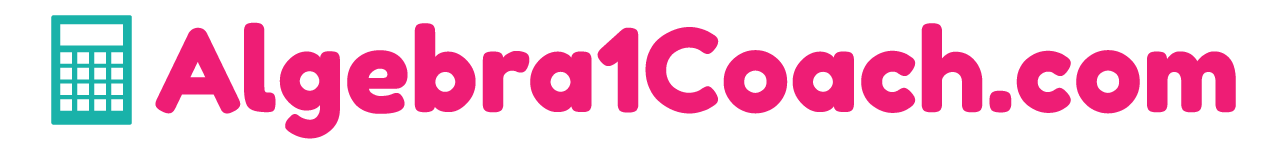 Real Numbers and the Number Line
Unit 1 Lesson 3
REAL NUMBERS AND THE NUMBER LINE
Students will be able to:
graph and compare real numbers using the number line.

Key Vocabulary:
Real Number 	  Rational  Number	  Irrational number
Non-Integers	  Integers		  Negative Numbers
Numbers		  Whole Numbers	  Zero
Natural Numbers	  Number line		 Graph
Plot			  Absolute Value
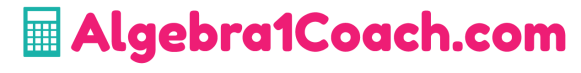 REAL NUMBERS AND THE NUMBER LINE
Real Numbers
Irrational Numbers
Rational Numbers
Non-Integers
Integers
Negative Numbers
Whole Numbers
Zero
Natural Numbers
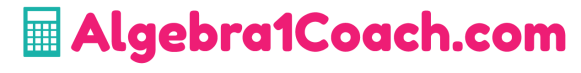 REAL NUMBERS AND THE NUMBER LINE
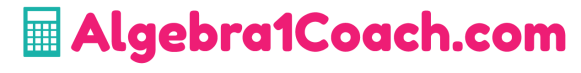 REAL NUMBERS AND THE NUMBER LINE
NON-INTEGERS are the set of all numbers that is neither a positive whole number, nor a negative whole number, nor zero. These include decimals, fractions, and imaginary numbers.
 
INTEGERS are the set of numbers formed by positive whole numbers, negative whole numbers, and zero.
 
NEGATIVE NUMBERS are numbers less than zero and usually mean a value that is a deficit or shortage.
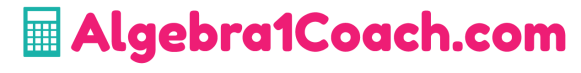 REAL NUMBERS AND THE NUMBER LINE
WHOLE NUMBERS are the set of numbers formed by adding 0 to the set of natural numbers.

ZERO denotes the absence of all magnitude or quantity.
 
NATURAL NUMBERS are used for counting.
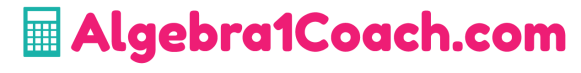 REAL NUMBERS AND THE NUMBER LINE
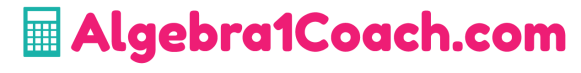 REAL NUMBERS AND THE NUMBER LINE
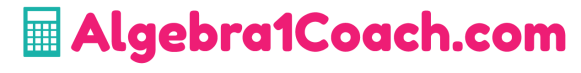 REAL NUMBERS AND THE NUMBER LINE
Integers
NUMBER LINE is used to show the sets of natural numbers, whole numbers, and integers. Also, it can be used to show the set of rational numbers. The point that corresponds to a number is the graph of the number, and drawing the point is called graphing the number or plotting the point.
Whole Numbers
Natural Numbers
-7
2
3
8
1
4
0
7
-9
9
-8
-5
-3
5
-6
6
-2
-1
-4
Negative Numbers
Positive Numbers
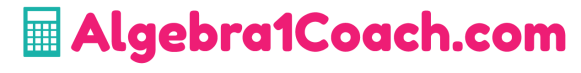 REAL NUMBERS AND THE NUMBER LINE
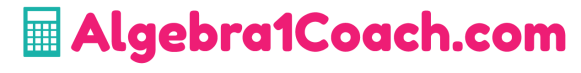 REAL NUMBERS AND THE NUMBER LINE
1
4
2
0
-4
-3
3
-1
-2
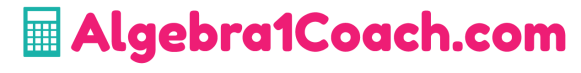 REAL NUMBERS AND THE NUMBER LINE
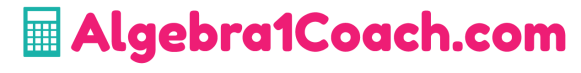 REAL NUMBERS AND THE NUMBER LINE
-3
-4
-2
0
-8
-1
-7
-5
-6
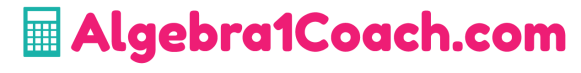 REAL NUMBERS AND THE NUMBER LINE
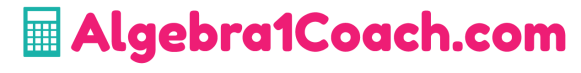 REAL NUMBERS AND THE NUMBER LINE
1
4
2
0
-4
-3
3
-1
-2
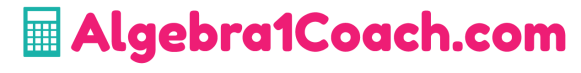 REAL NUMBERS AND THE NUMBER LINE
5 units
5 units
2
3
1
4
0
-5
-3
5
-6
6
-2
-1
-4
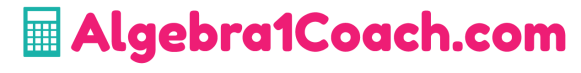 REAL NUMBERS AND THE NUMBER LINE
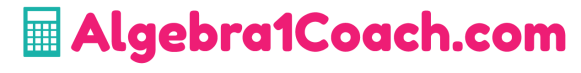 REAL NUMBERS AND THE NUMBER LINE
2.5 units
1
4
2
0
-4
-3
3
-1
-2
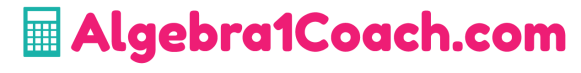